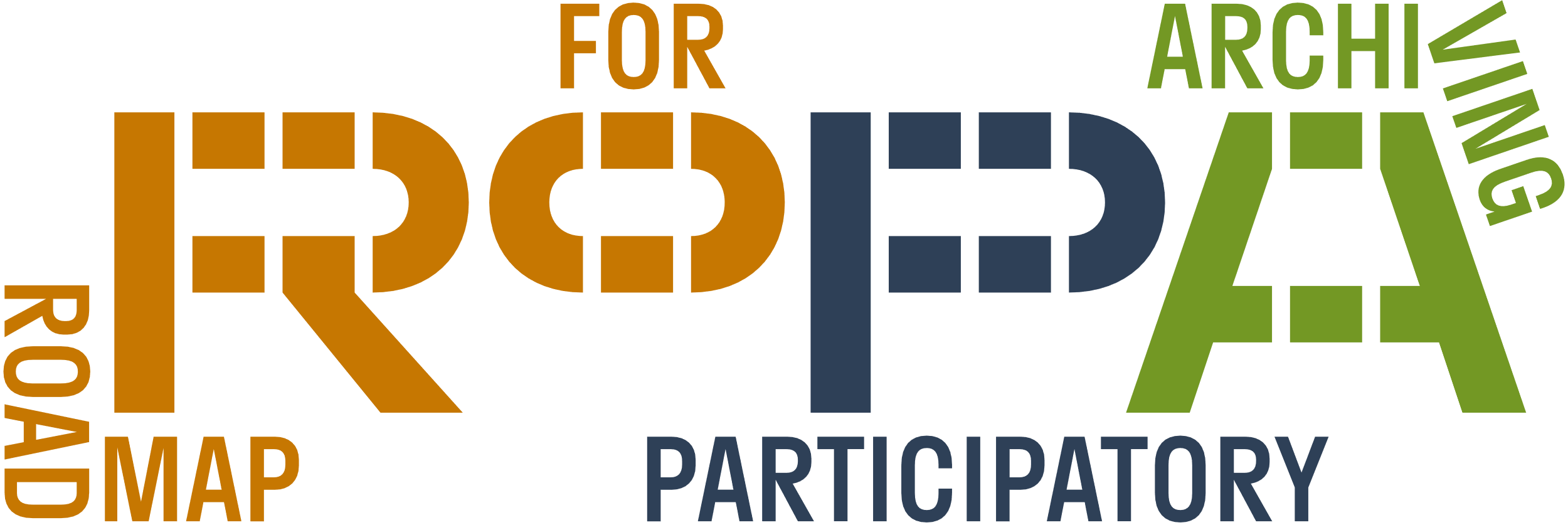 BUILDING A TEAM
PROJECT TEAM CHART
Project Team Leaders
Community Coordinator
Event Coordinator
Collection Coordinator
Community Working Group
Collection Working Group
Event Working Group
Community Representatives
Welcome Station Captain
Digital Preservation Specialist
Cultural Competence Workshop Facilitator
Welcome Station Volunteers
Online Access Specialist
Collecting Organization’s Archivist, Librarian, or Local Historian
Information Station Captain
Data Entry Volunteer
Translator
(optional)
Outreach Specialist
(optional)
Information Station Volunteers
Social Media Specialist (optional)
Copying Station Captain
Translator
(optional)
Copying Station Volunteers
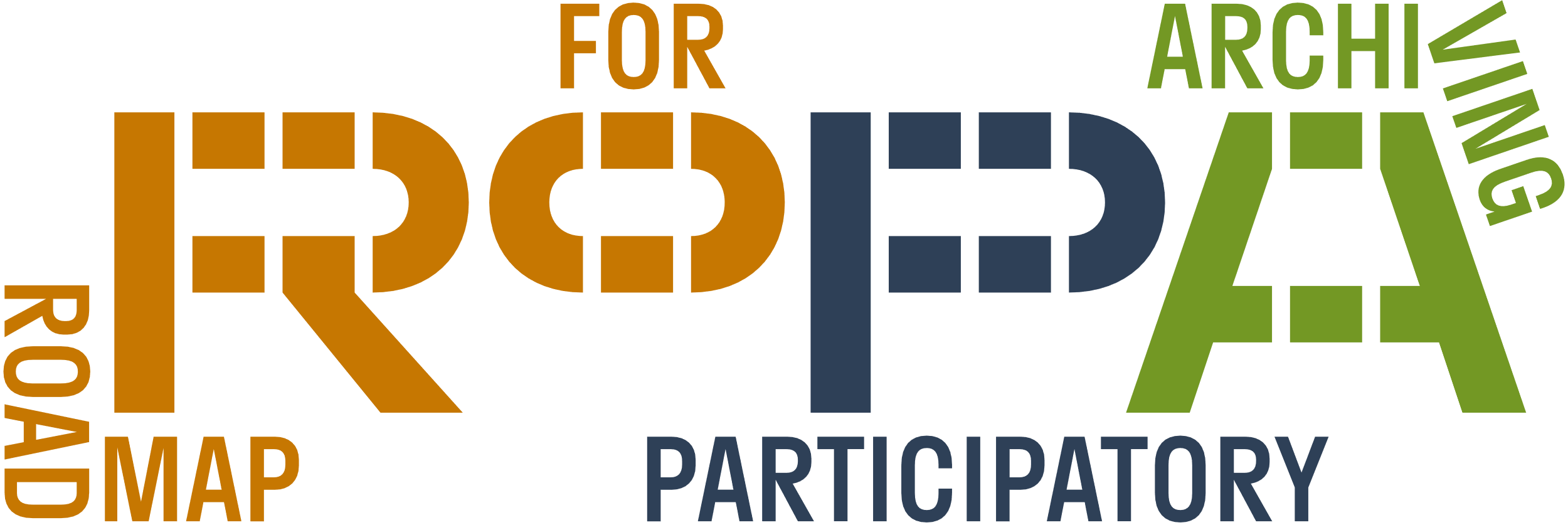 BUILDING A TEAM
PROJECT TEAM CONTACTS
Project Team Leaders
Name
Email Address
Phone

Community Coordinator
Name
Email Address
Phone

Event Coordinator
Name
Email Address
Phone

Collection Coordinator
Name
Email Address
Phone

Cultural Competence 
Workshop Facilitator
Name
Email Address
Phone

Welcome Station Captain
Name
Email Address
Phone

Digital Preservation Specialist
Name
Email Address
Phone

Collecting Organization’s Archivist, Librarian, or Local Historian
Name
Email Address
Phone

Information Station Captain
Name
Email Address
Phone

Online Access Specialist
Name
Email Address
Phone

Outreach Specialist
Name
Email Address
Phone

Copying Station Captain
Name
Email Address
Phone

Data Entry Volunteer
Name
Email Address
Phone

Social Media Specialist
Name
Email Address
Phone

Translator
Name
Email Address
Phone

Translator